let your trainingjourney begin
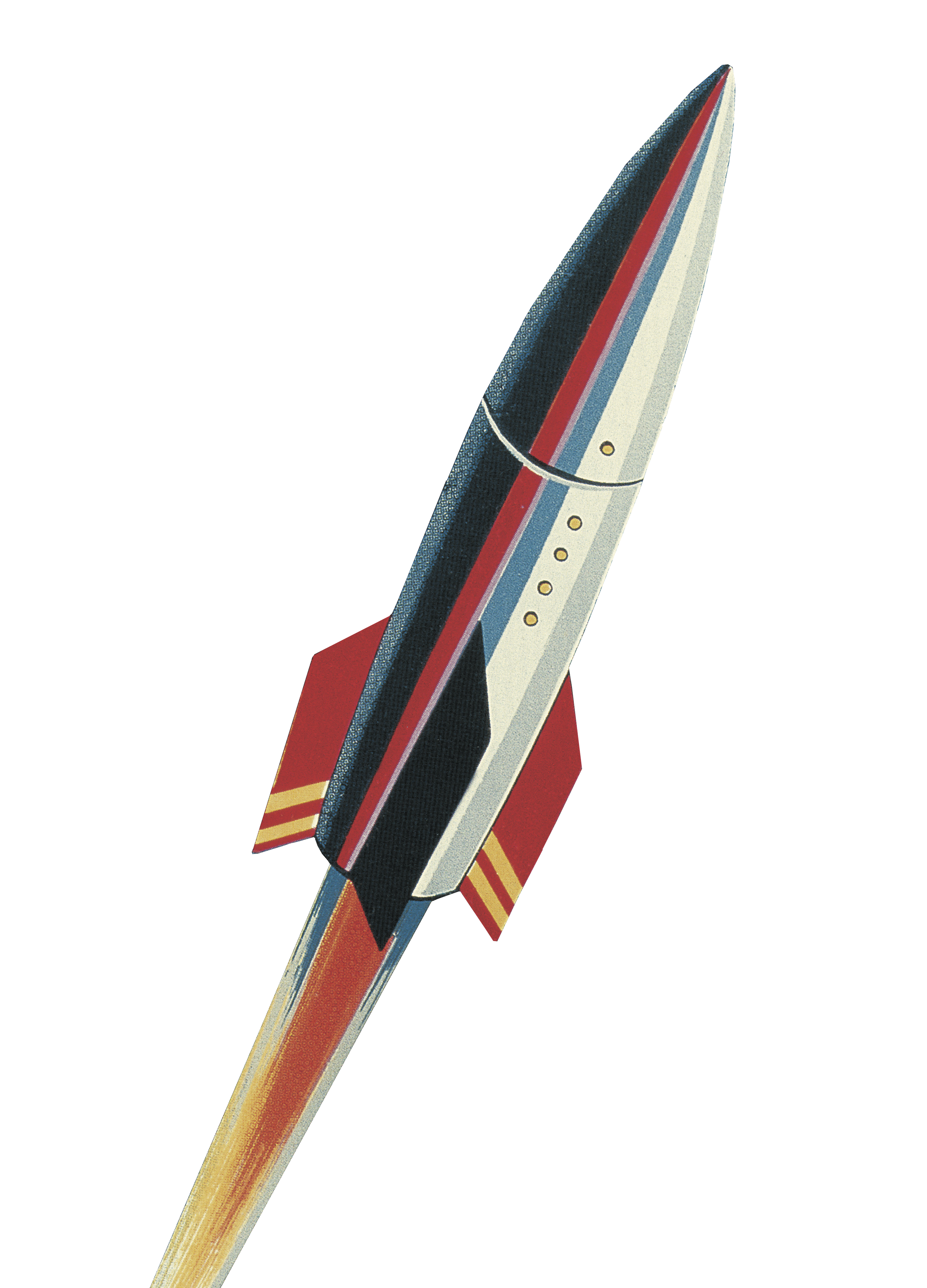 I’d like to learn about this product myself…
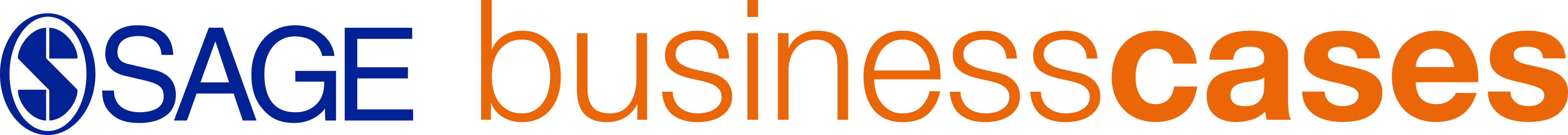 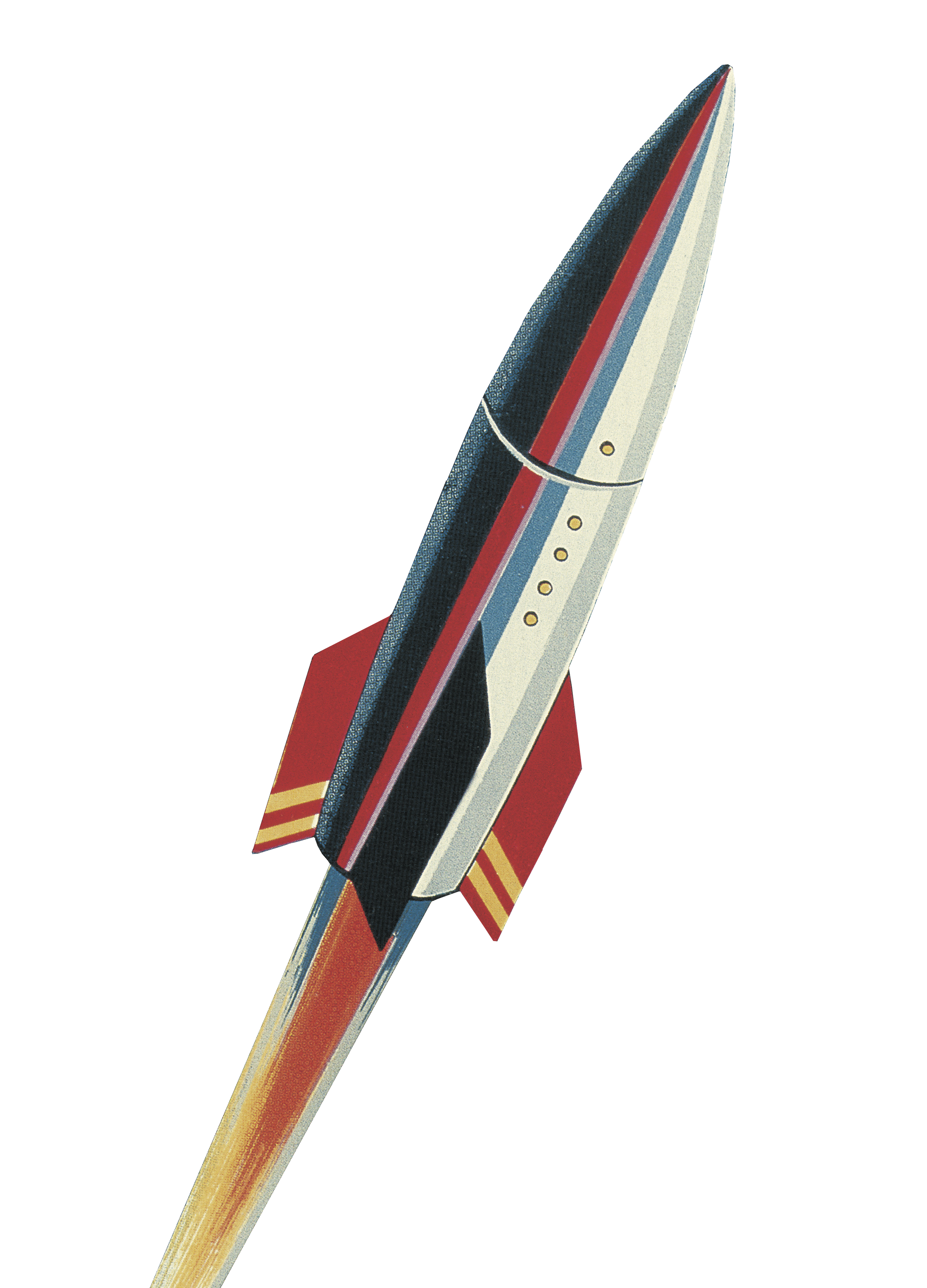 Using this presentation
Navigate to a specific section using the interactive links on the next slide, OR
Follow along slide-by slide

We recommend you view this PowerPoint in Presentation mode for the best experience.
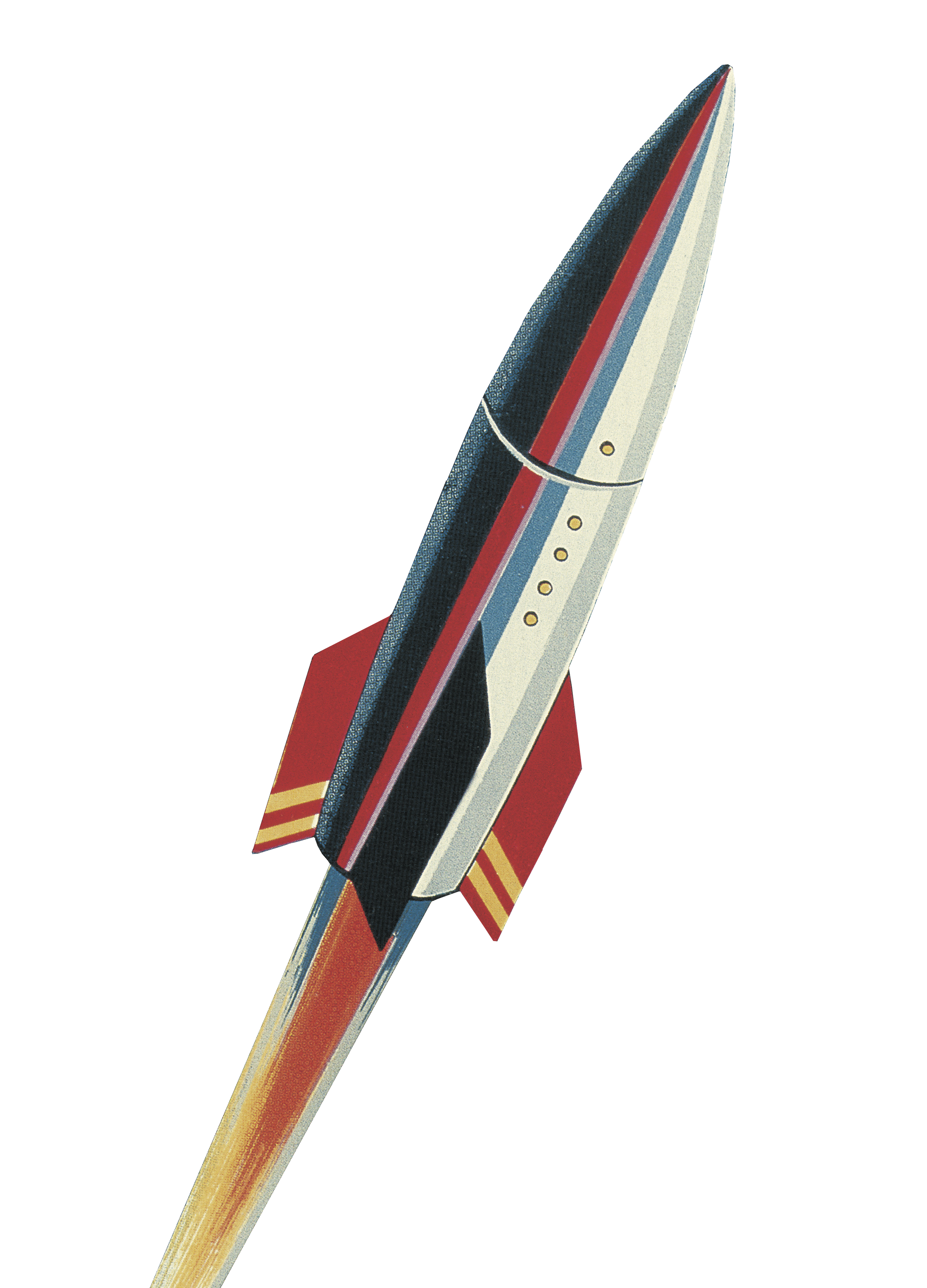 Contents
Introduction to the platform
What is it? What’s in it? Who is it for? Why a library collection of business cases?
Getting started on the platform
The homepage, browsing, searching
The Case page
Case page features and functionality
Creating a Profile
Saving searches, adding cases to lists
Accessing teaching notes
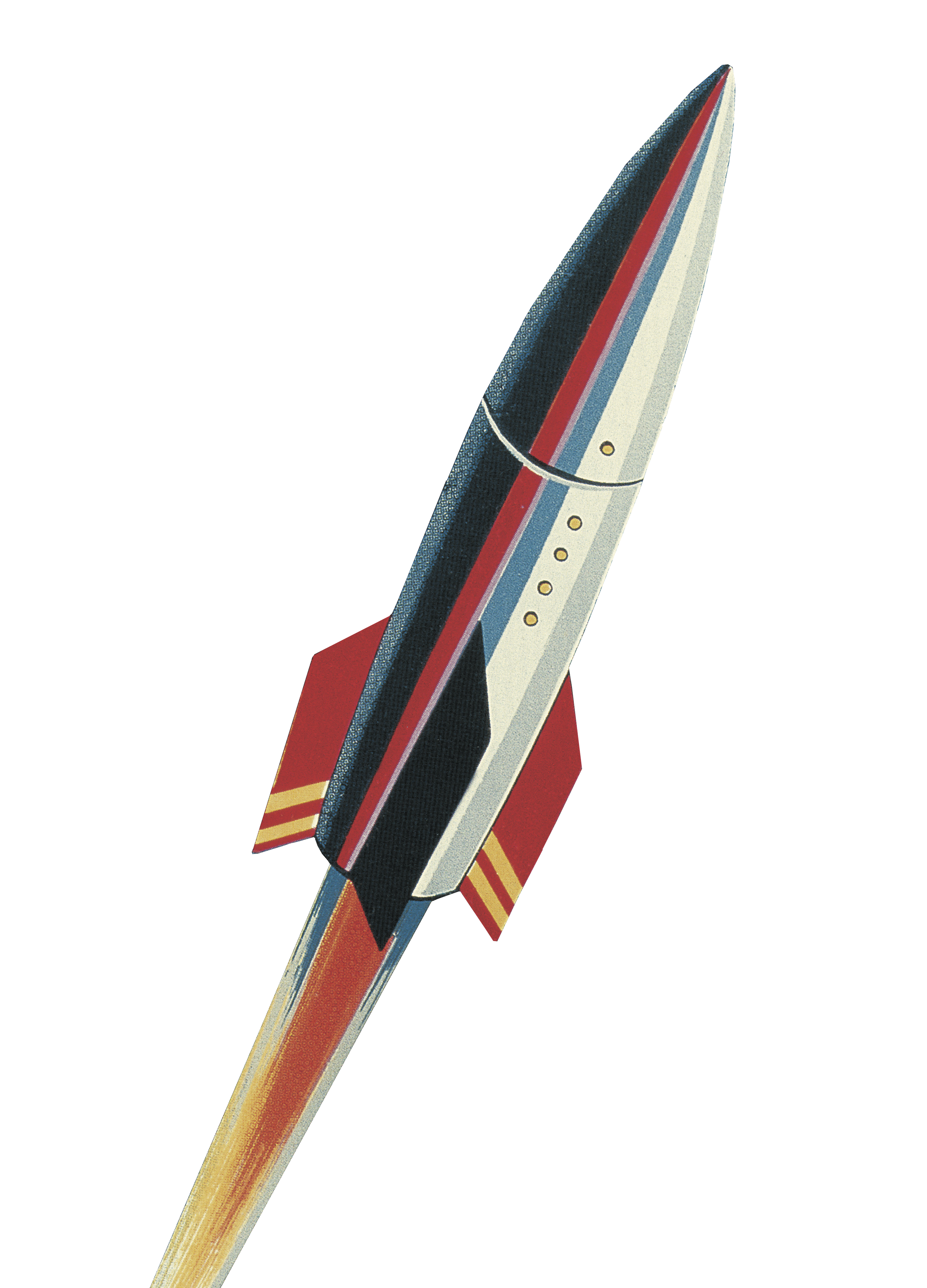 Back to Contents
Introduction to the platform
What is it? What’s in it? Who is it for?
Why a library collection of business cases?
SAGE Business Cases gives you access to a collection of thousands of proprietary, licensed, and commissioned cases that inspire researchers to develop their own best practices and prepare for professional success.
These business cases, tailored to library needs, provide librarians, faculty, and students with cases to support their curriculum and independent research.

You can access the platform at:
http://sk.sagepub.com/cases
What’s in it?
The content you can access through SAGE Business Cases will depend on the subscription at your library
It’s possible your library does not subscribe to all of our content
If you do not have access to particular content, you will see the following icon next to the resource:
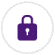 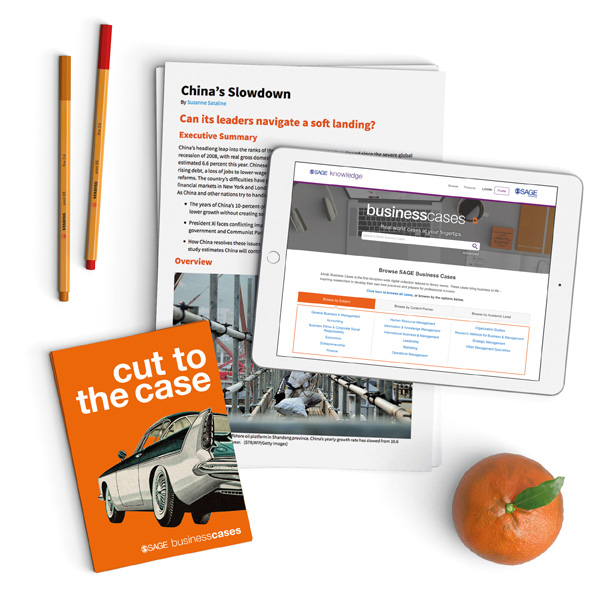 If you aren’t sure which content your institution subscribes to, please check with your library staff
What’s in it?
Original cases are exclusive to the platform, and are written by Business & Management faculty who have extensive knowledge of teaching with business cases.
Repurposed SAGE content has been adapted into the case format from resources already published by SAGE, including books and journal articles. Adapting the content in this way can save users time when searching for cases in these formats.
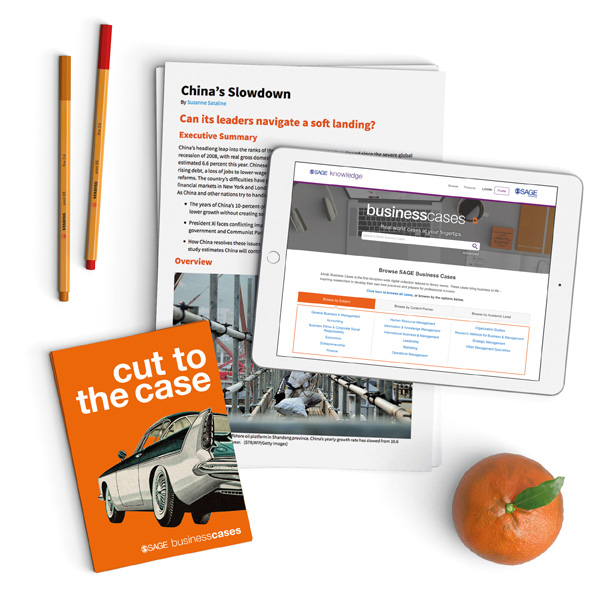 Licensed content from content partners SAGE work with over 20 global content partners (such as Universities, business schools and professional societies), who often produce their own business cases, and then sell them at the library level.
Our Editorial process
An In-house Editorial team dedicated to SAGE Business Cases content development
Source and develop relationships with prospective content partners
Identify potential original authors and follow commissioning process
Curate existing SAGE content
An Editorial Advisory Board oversees the whole collection
Global Business & Management faculty
Well known to SAGE
Highly respected in their fields
Familiar with teaching with cases
Suggest top cases we can license
Cases go through full peer-review
Submissions handled through ManuscriptCentral
A team of (external) reviewers check each case we publish
Ensures ‘teachability’ and viability in class
Final publication into the SAGE Business Cases collection
Cases will be updated if they age significantly
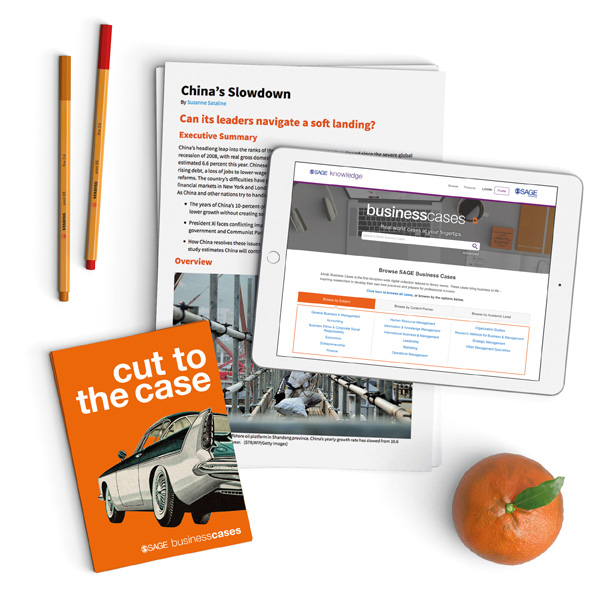 Why a library collection of business cases?
SAGE are a well-known Business & Management publisher, with over 100 journals in this subject area, so a library collection was a natural progression.
Business cases as a resource for teaching have commonly been purchased on a pay-per-case basis by faculty,
i.e, in a class of 30 students, this would be 30
individual cases purchased.
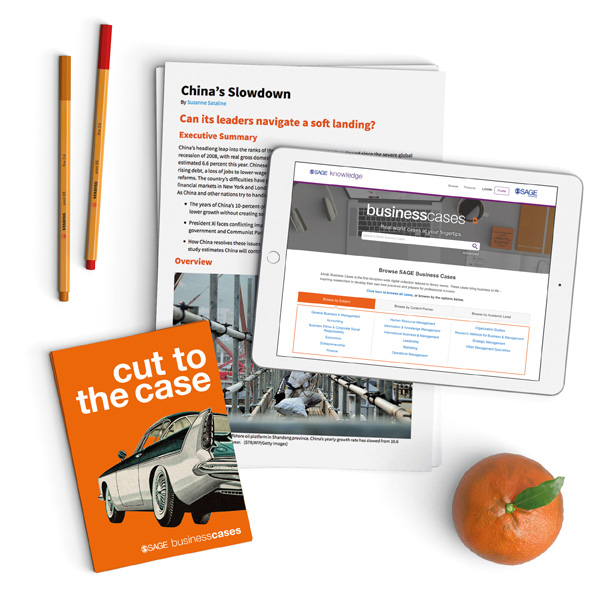 Library collection vs. pay-per-case
Campus-wide access to the entire collection.
77% of cases contain faculty-only teaching notes and other supplements, and 84% have discussion questions.
Classroom-tested and peer-reviewed.
Platform-generated PDFs for printing and sharing within the institution.
No financial burden for students, and faculty.
For librarians, there can be frustration that student and faculty requests for resources are unobtainable under a site-wide model. In addition, the extra time taken to gain additional permission to issue cases to more than one user at a time.
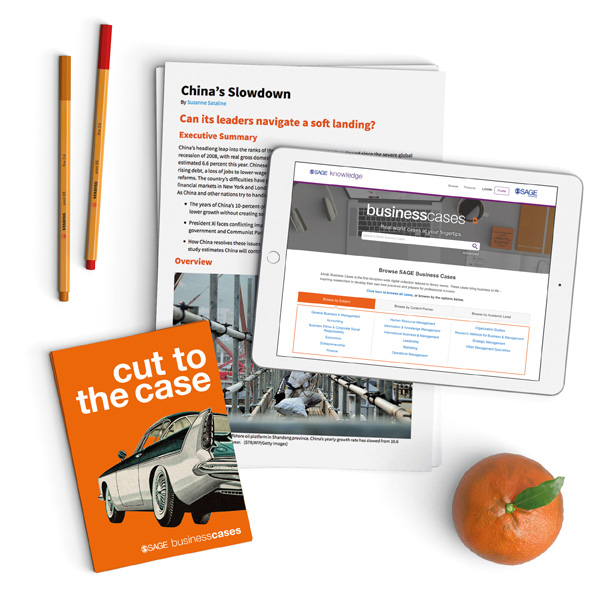 Who is it for?
Faculty 
Reduce costs by circumventing the pay-per-case model
Remove access barriers for students
Easily access wide variety of cases from a number of different sources
Publish cases with SAGE

Students 
Access cases whenever, wherever, for course prep, revision, and self-study
Become more self-sufficient by going beyond assigned cases
Find related study resources such as books, reference works and journal articles

Researchers 
Examine real-life business decisions and strategies for personal research 

Librarians 
Enhance relationships with Business faculty 
Save faculty money
Inform collection development; obtain data on usage and engagement of case
     content
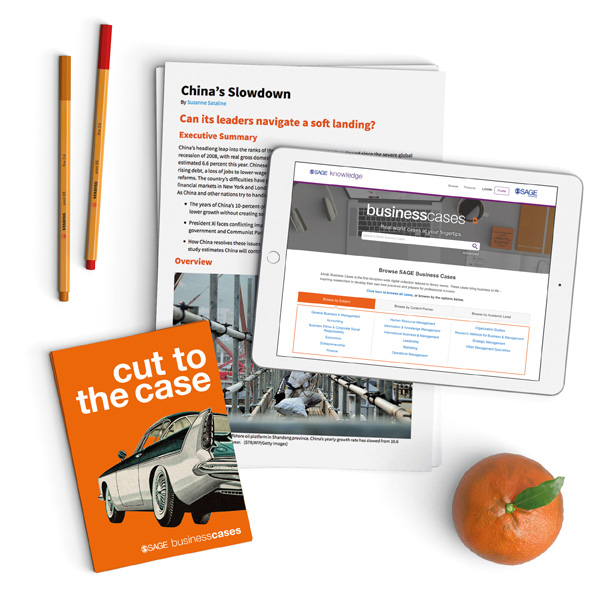 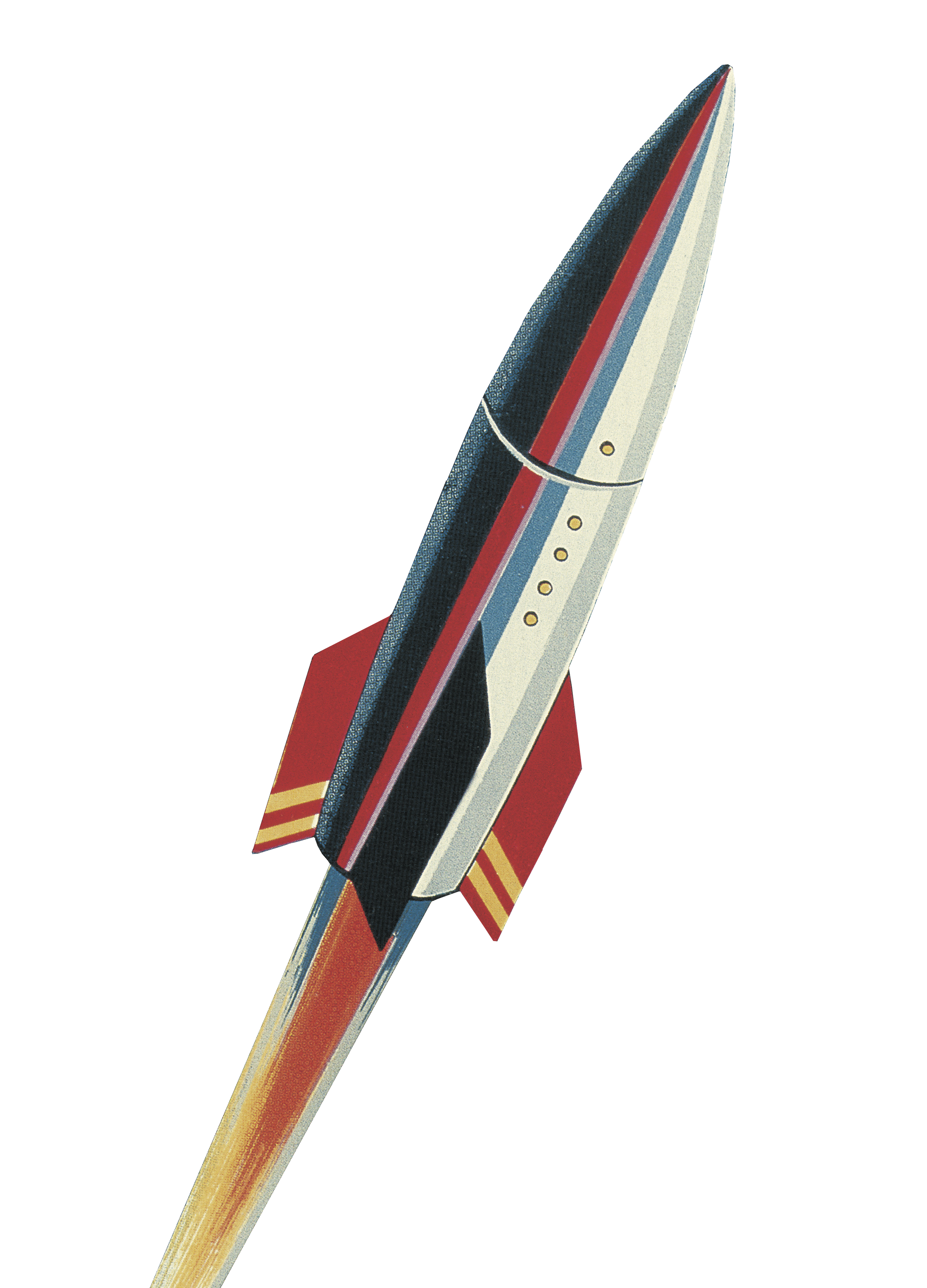 Back to Contents
Getting started on the platform
The homepage, browsing, searching
The SAGE Knowledge homepage
SAGE Knowledge hosts a number of SAGE’s digital library products, including SAGE Business Cases.
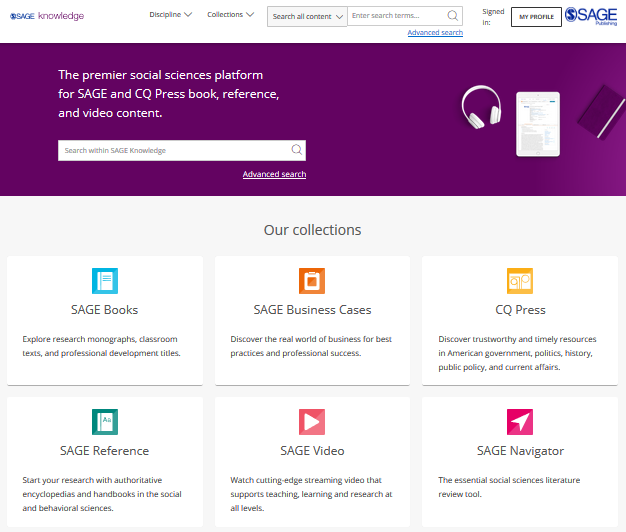 You can access SAGE Knowledge by going to http://sk.sagepub.com
Please note, it is possible that some of these content options will appear in grey on your screen, if your institution does not subscribe to a particular collection.
Click to open the Collections menu to explore all content within a particular collection, for example, if you want to see all of our cases.
Browsing by Collection
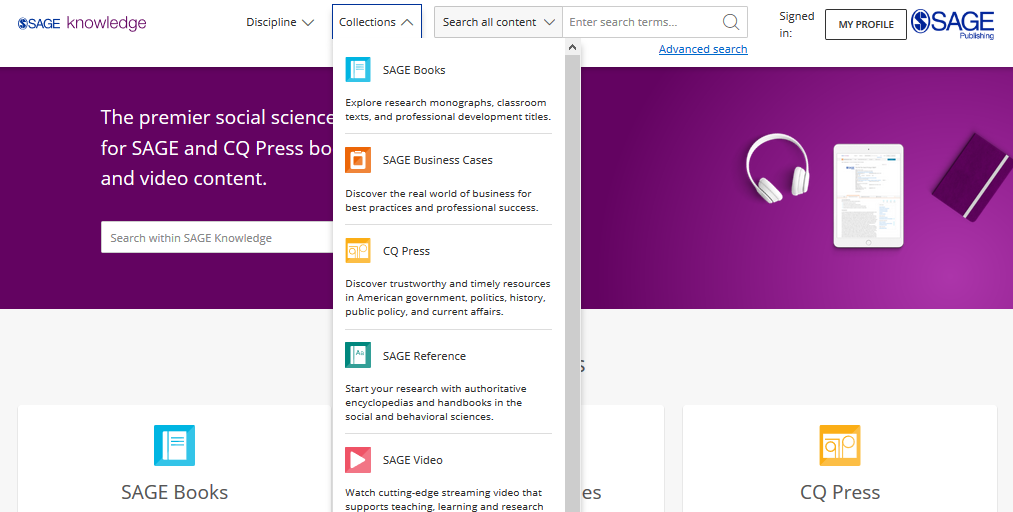 You can also Browse by Collection using the tiles on the homepage.
Please note, it is possible that some of these content options will appear in grey on your screen, if your institution does not subscribe to a particular collection.
The SAGE Business Cases homepage
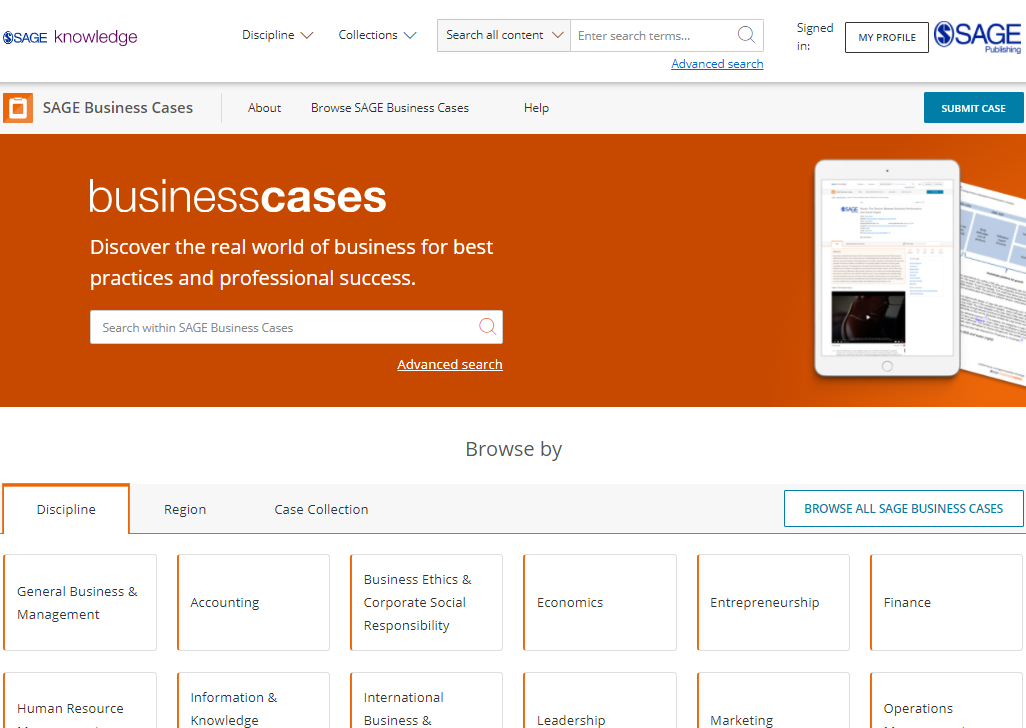 You can access SAGE Business Cases directly by going to http://sk.sagepub.com/cases
SAGE Business Cases content will also be available through your library catalogue, and search engines like Google.
Browsing from the SAGE Business Cases homepage
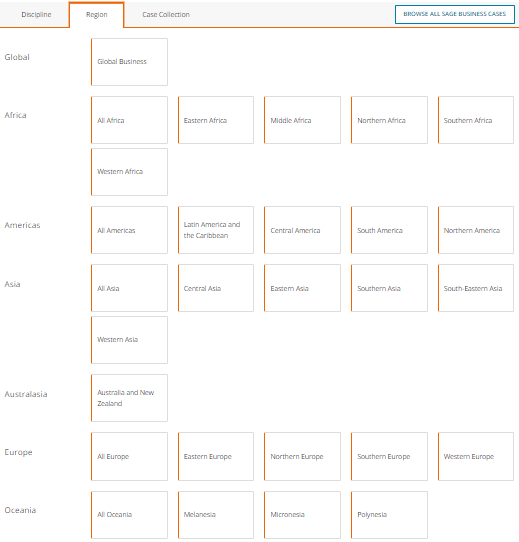 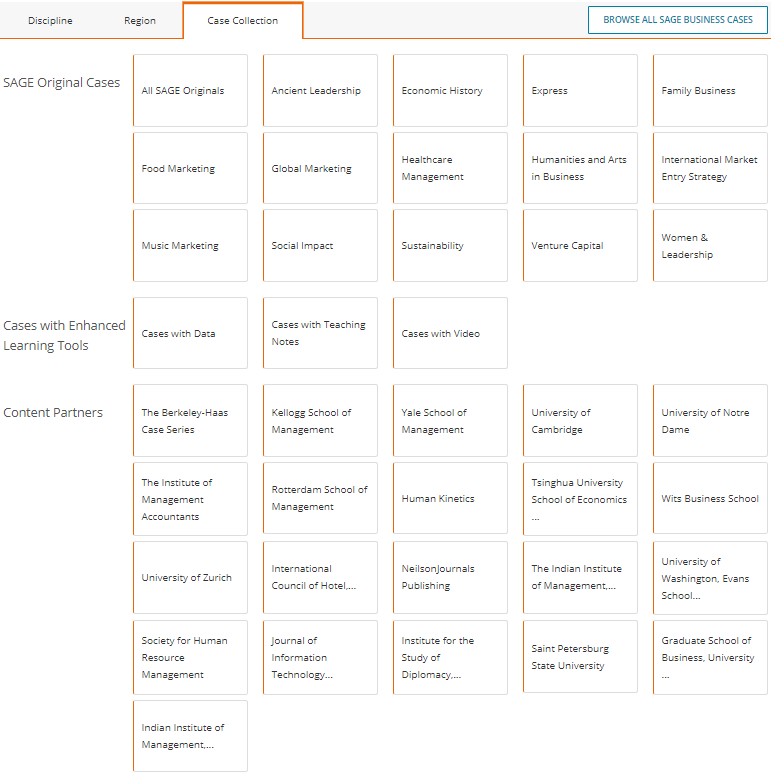 Browse by Region to see cases related to business in particular regions, or by Case Collection to see cases from SAGE’s original case series, enhanced cases, and cases from a particular content partner.
Browsing from the SAGE Business Cases homepage
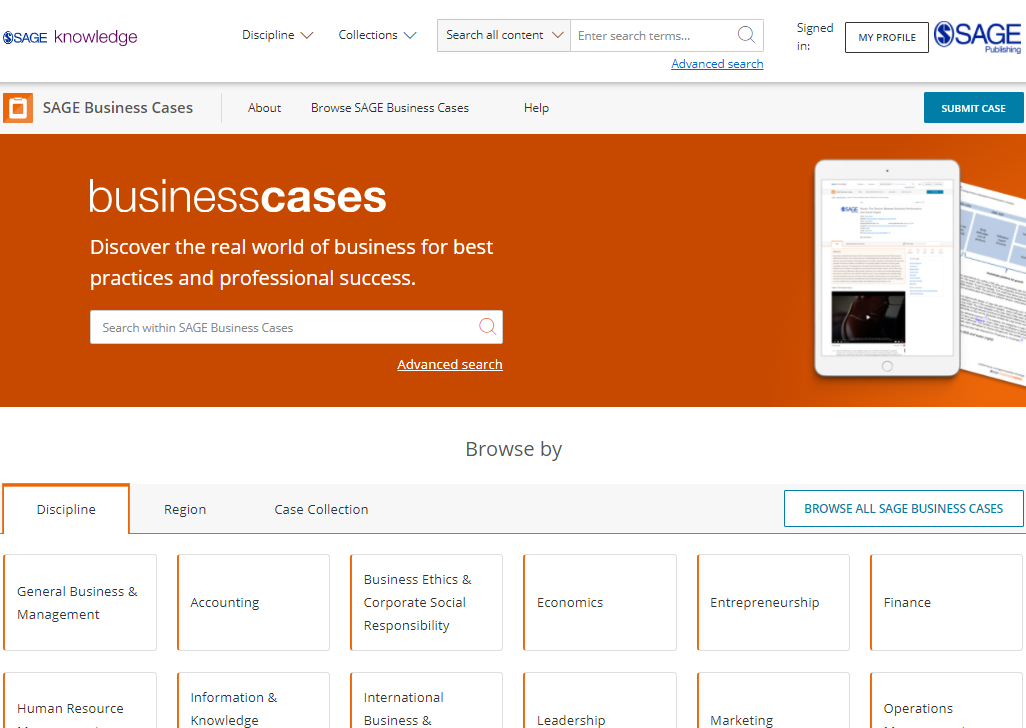 Browse by Discipline to access the subject taxonomy to get a more granular breakdown of the Discipline.
Browsing by Discipline
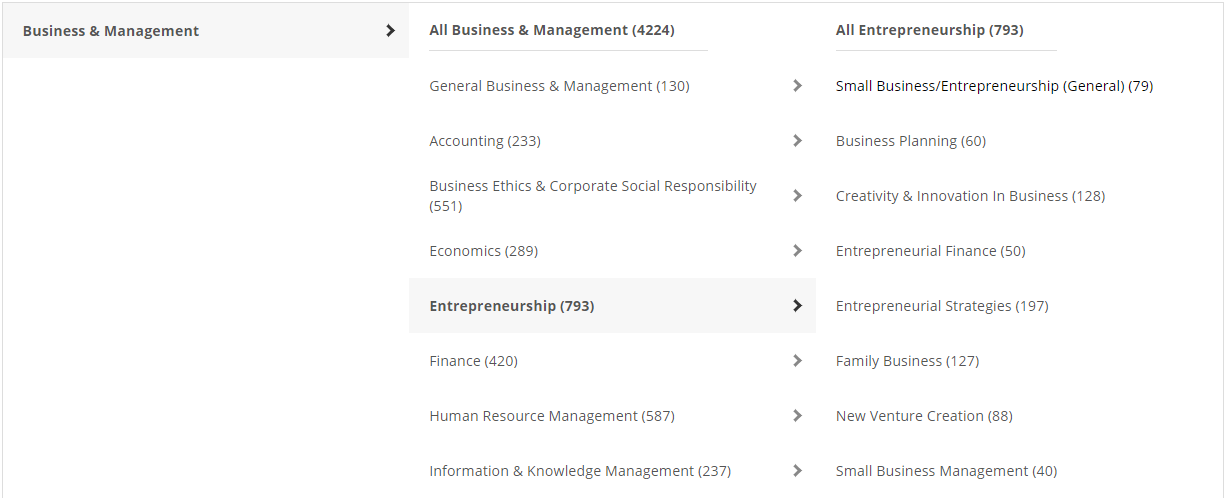 The subject taxonomy allows you to discover cases on your chosen topic or research area. It is also a great way of seeing what is covered in the case collection, especially if you’re not sure of your key word search terms.
Please note, some discipline or topic areas will show zero results (0) depending on your institution’s collection status.
Browsing from the SAGE Business Cases homepage
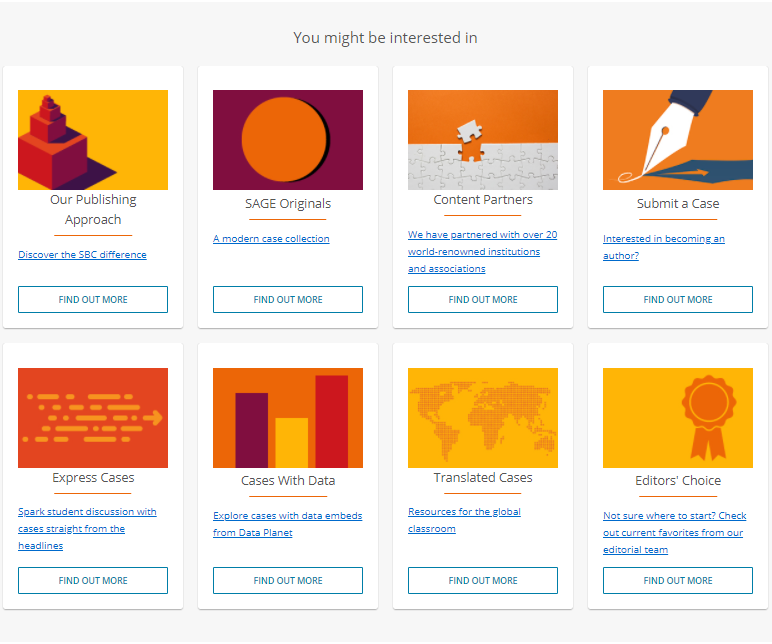 Explore the You might be interested in links towards the bottom of the SAGE Business Cases homepage to find out more about the case collection.
Using the Quick search
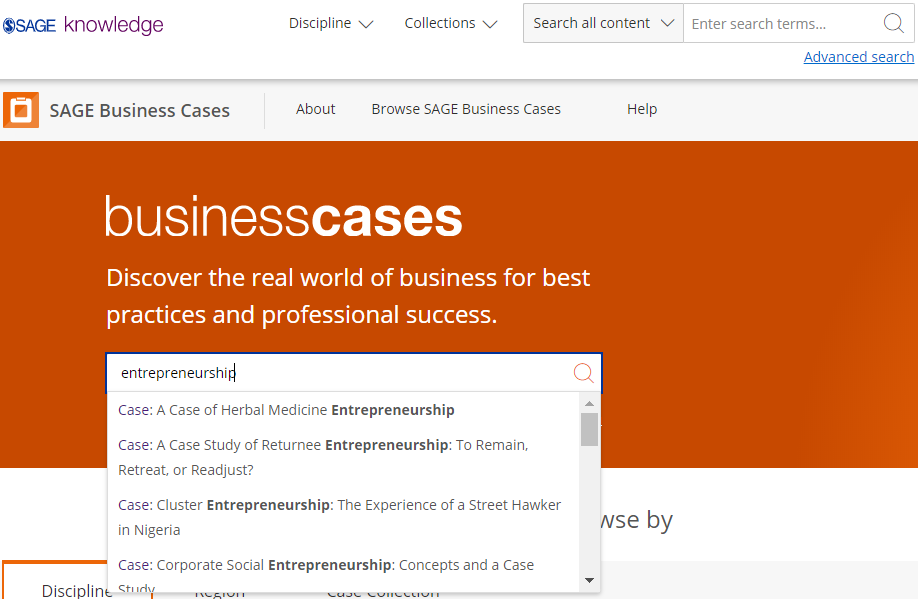 You can run a search from any page using the search bar at the top of the screen.
Use the quick search to look for cases related to key words and phrases.

Run the search for your own terms, or click on one of the auto-suggestions to go directly to that case or keyword result.
Enter your search criteria
Add new rows for more criteria
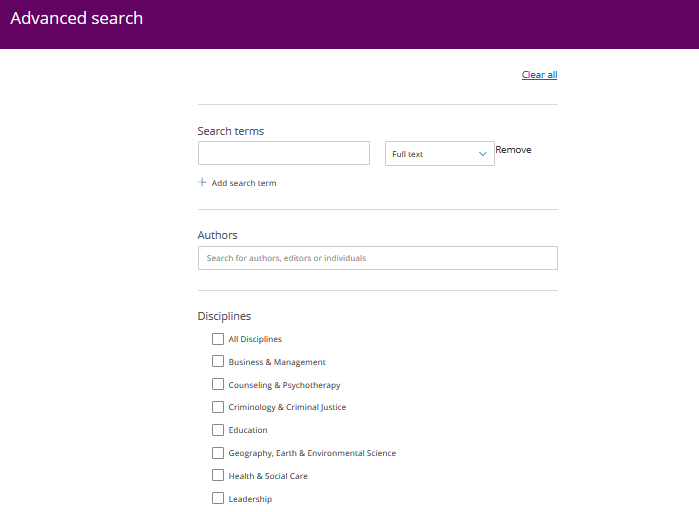 Search specifically for people, e.g. authors
Choose the disciplines you want to search across
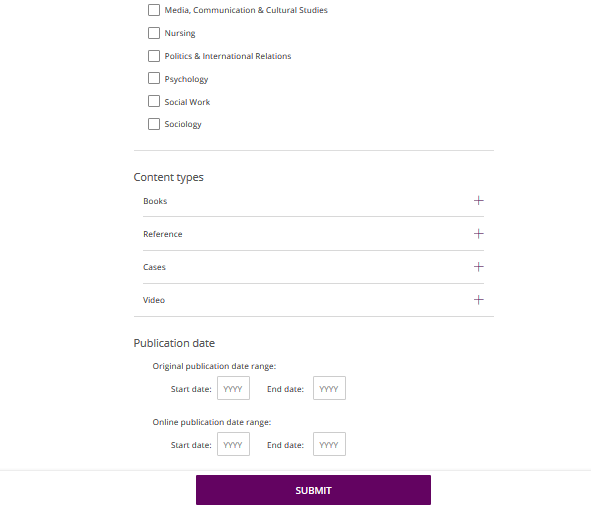 Choose the collections you want to search across
Select your publication date ranges
Using the Advanced search
Click Submit when you’re ready
Viewing your results
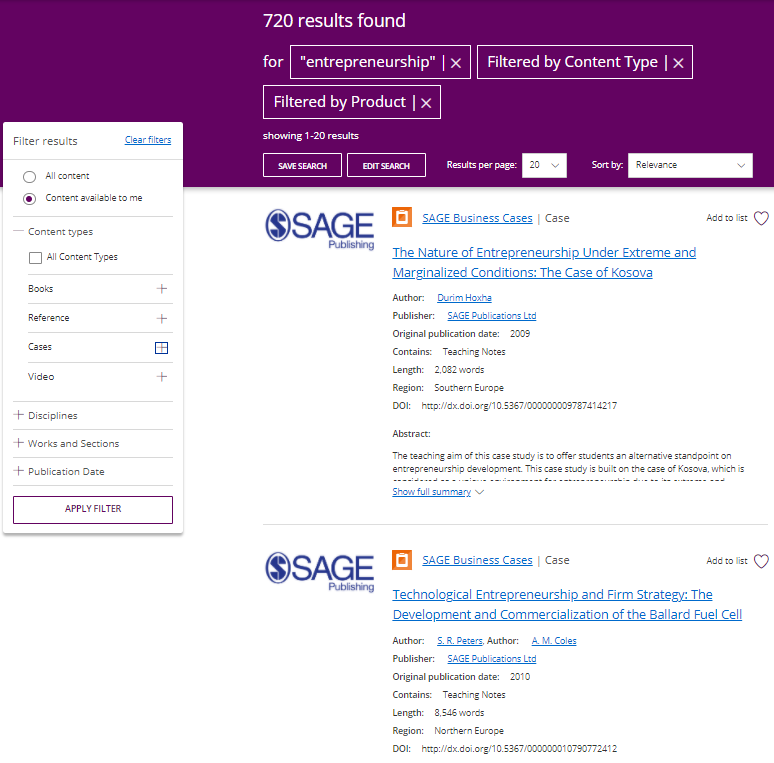 Use the filters on the left-hand side of the search results page to refine your search; you can filter by content type and discipline, and use the publication date slider to find older or newer content.
Click the image or title to open the case.
You must click the Apply filter button to apply your changes.
Item is not available                       at your institution
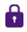 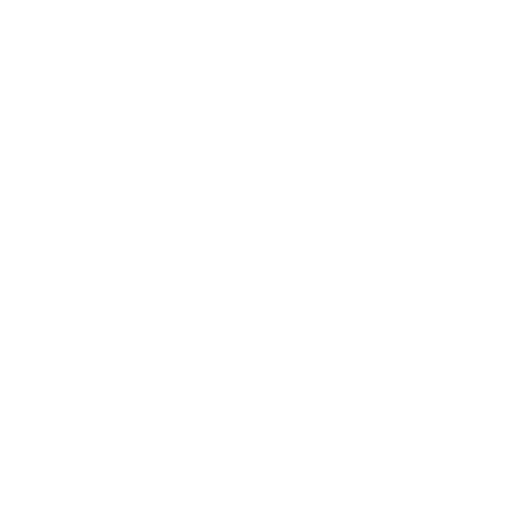 Applying your learning
Visit the SAGE Business Cases homepage at http://sk.sagepub.com/cases or find it via your library catalogue
Find a case on a Business and Management topic that interests you using Browse by Discipline
Run a search based on a current assignment or project you are working on
Use the filters to look at cases from the last 2 years
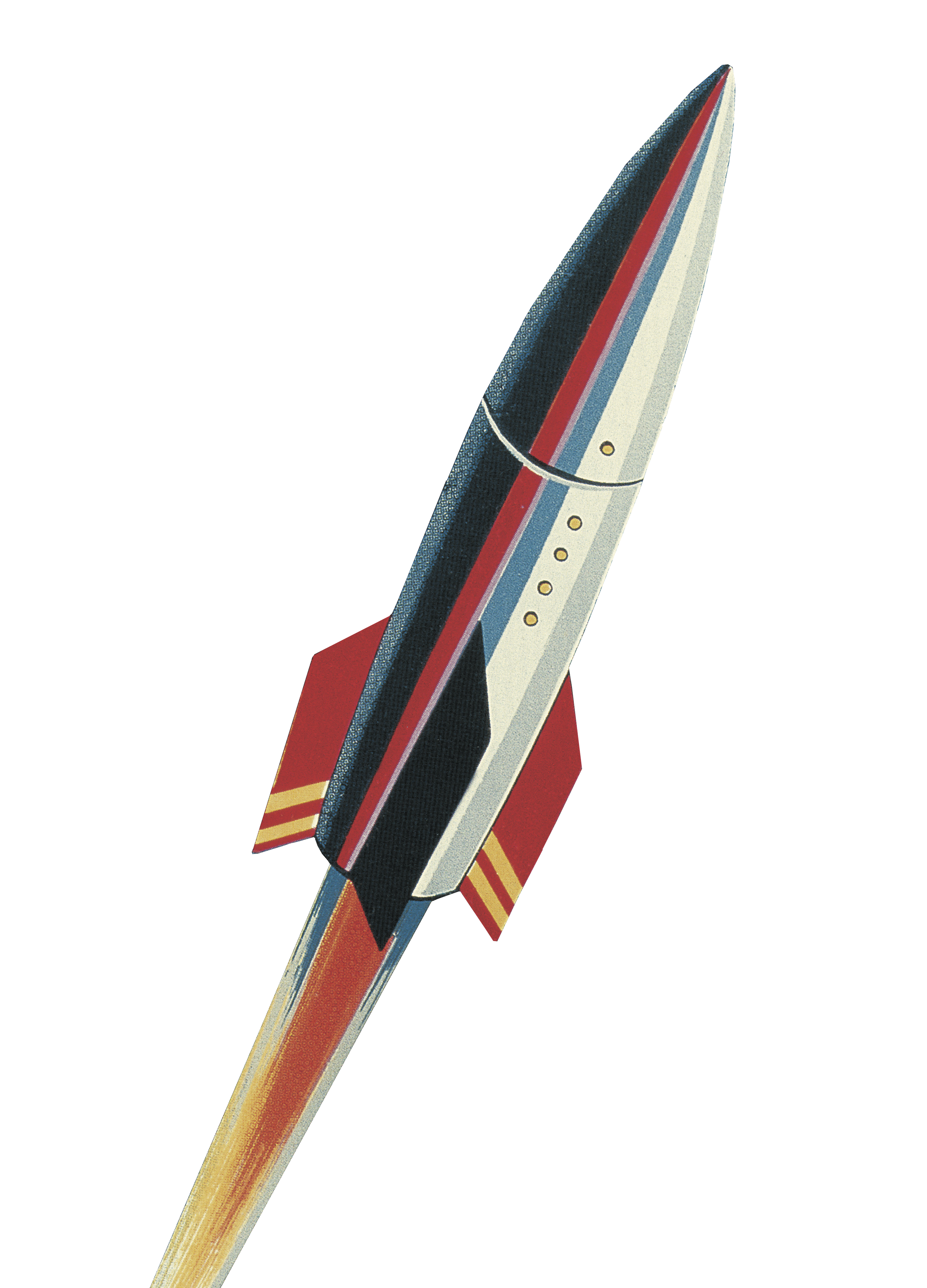 Back to Contents
The Case page
Case page features and functionality
Case page
Add the case to a list using the heart icon
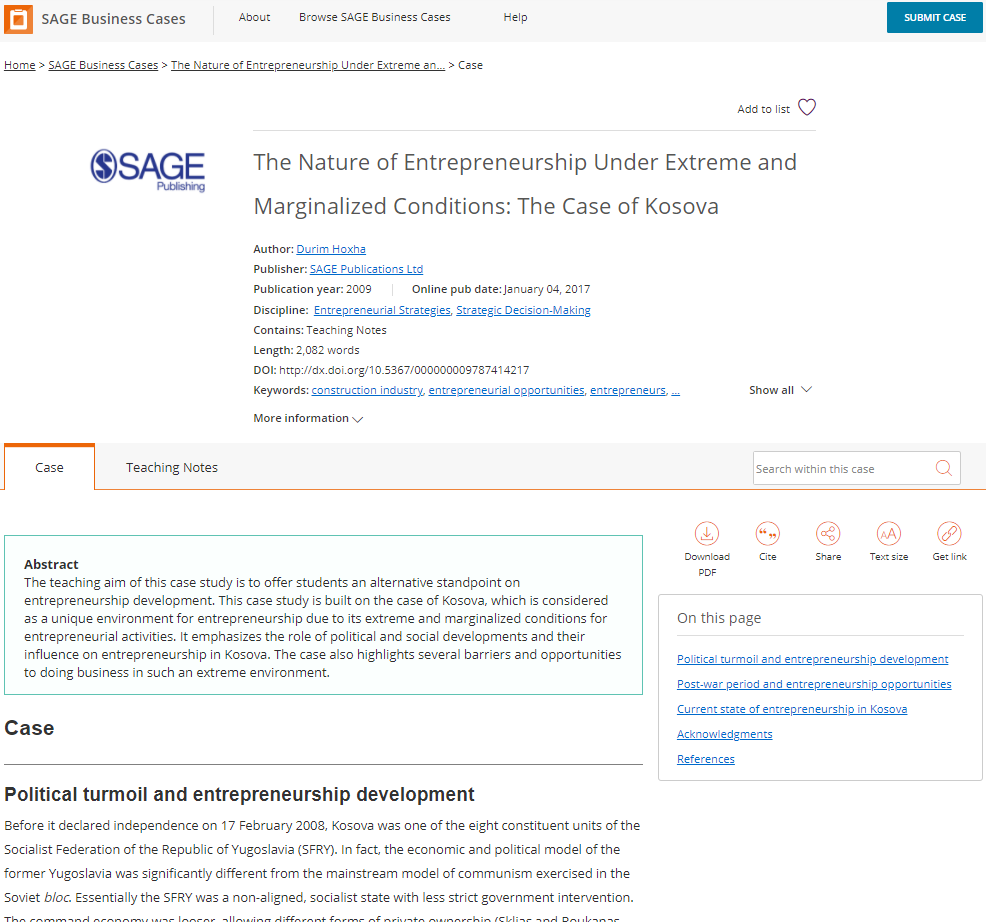 View more publication information about the case
Search for a term or phrase within the case
Switch between different tabs; the main tab you will want to use is the Case view
Download, cite and share the case
Move through different sections in the case
Full text of case continues down the page
Case page
77% of cases contain faculty-only teaching notes, tried and tested by the case authors.
Teaching notes contain discussion questions and suggested activities to use inside and outside of the classroom.
To access these you will need to get a Verification Code from your library staff.
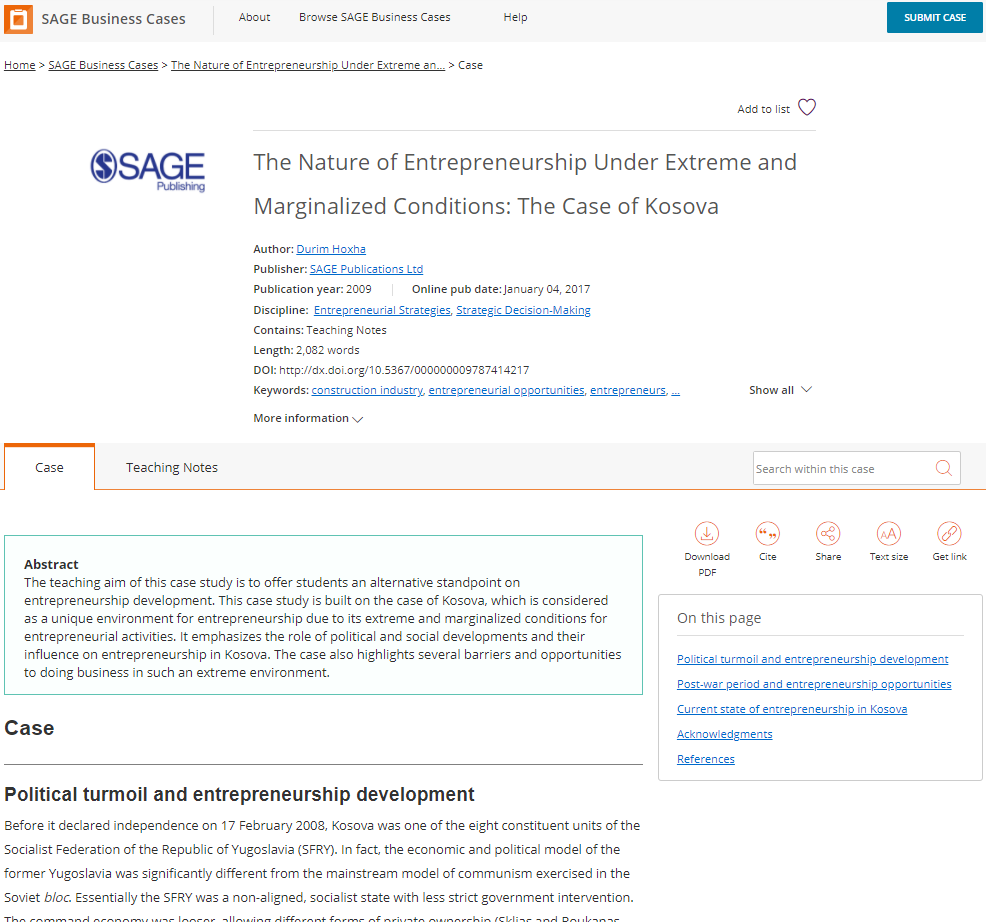 TIP: To learn how to access teaching notes, click here.
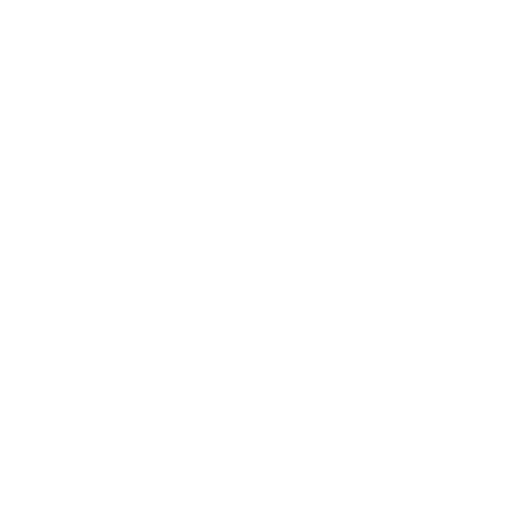 Applying your learning
Open More information about your case, and use the hyperlinks to explore other cases that might be of interest to you

Download the citation for your chosen case

Open a case and download the full-text PDF
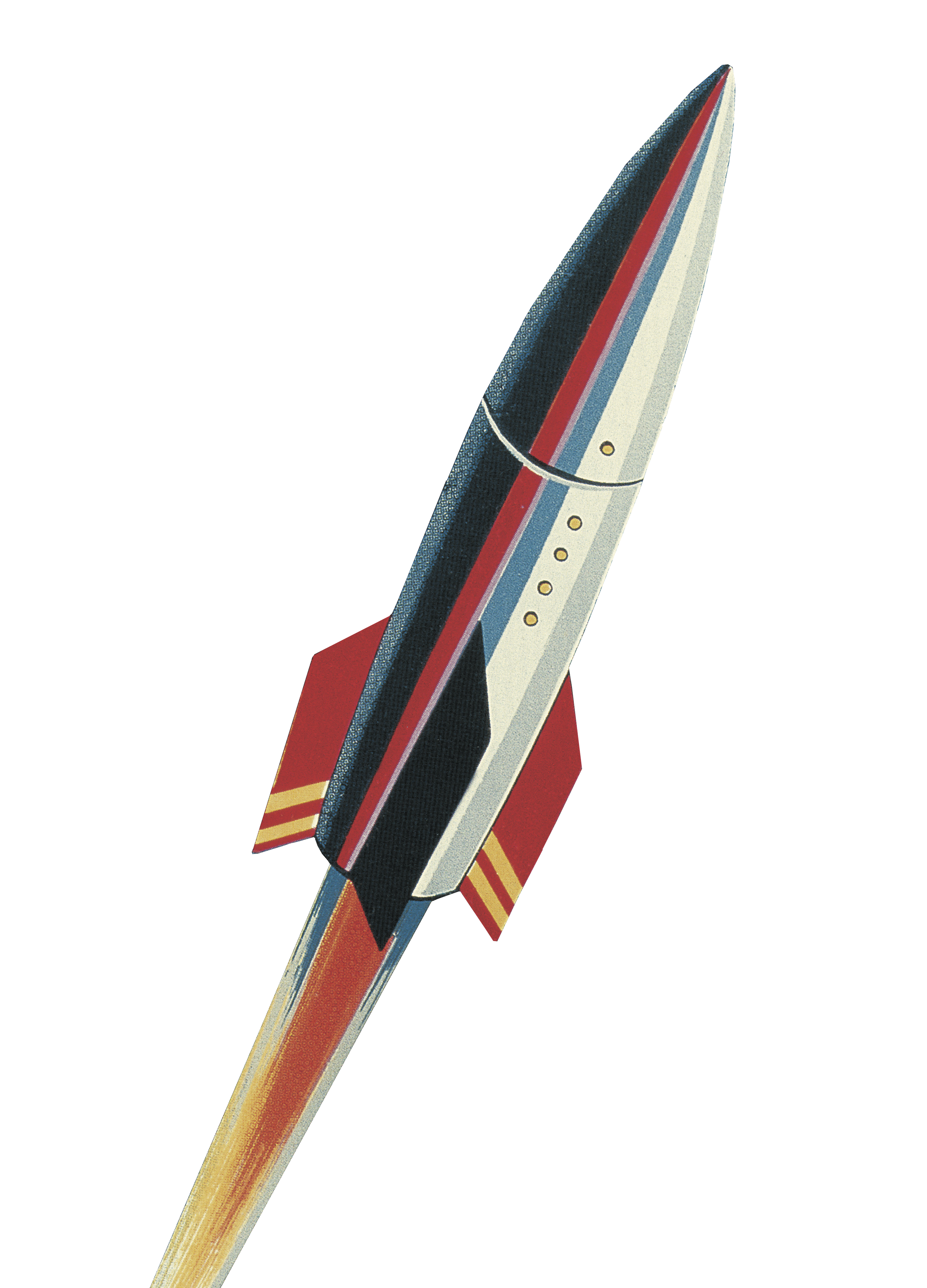 Back to Contents
Creating a Profile
Saving searches, adding cases to lists
Creating a Profile
Click the My Profile button, then select Create my profile towards the bottom of the pop-up window that appears.
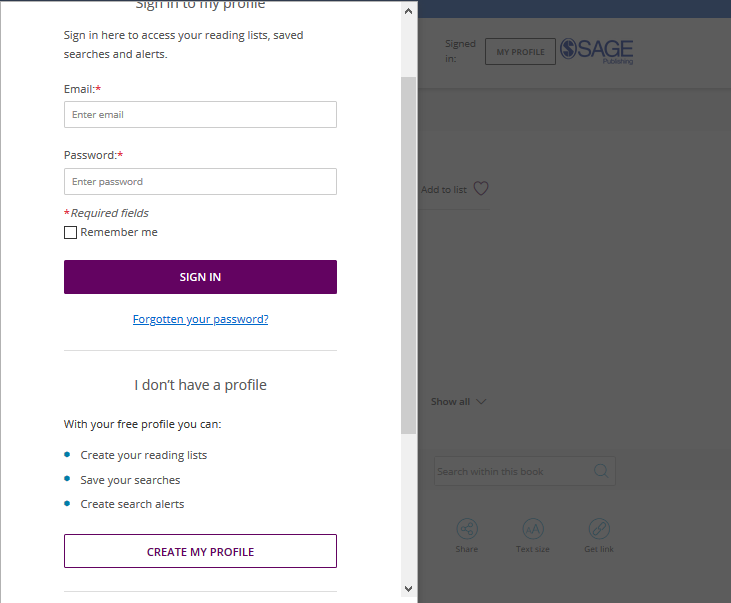 Once you’ve created your free profile, you can sign in here at any time.
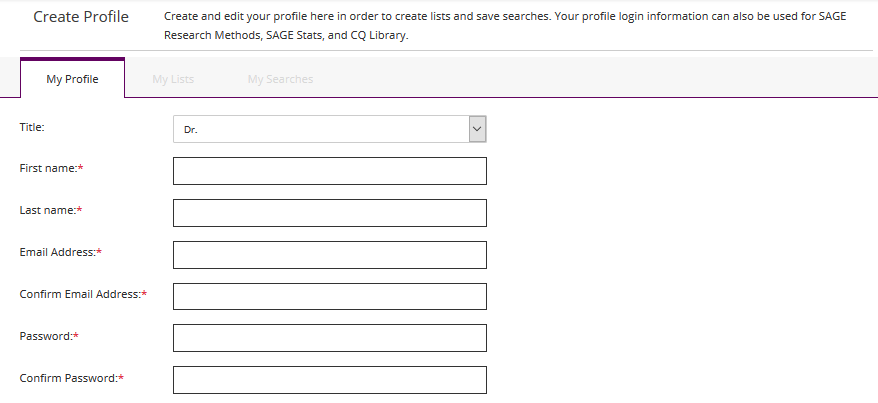 Saving searches
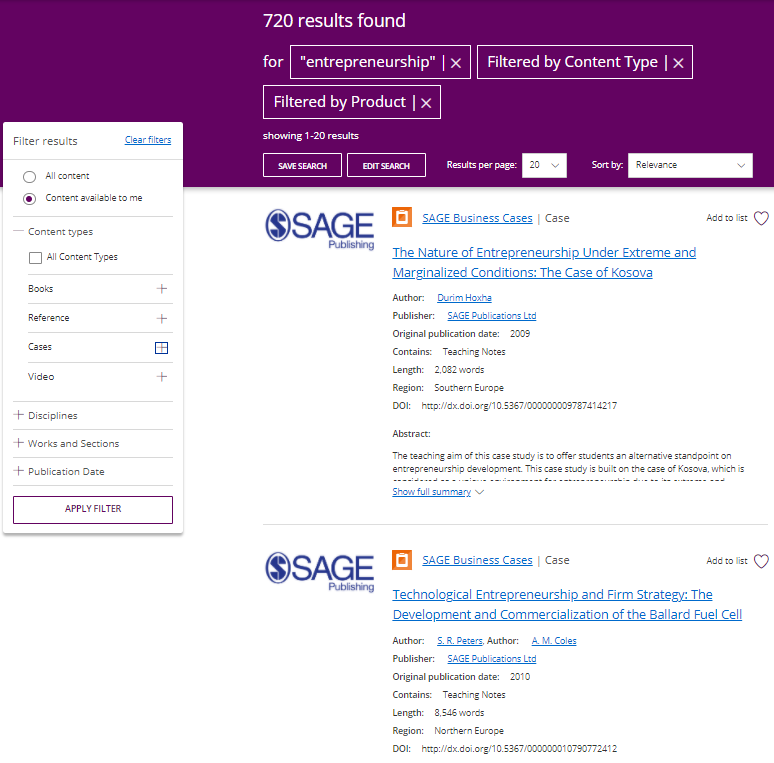 When you’re logged into your Profile and you are viewing your search results, click the Save Search button to save your search criteria, so that you can quickly     re-run the same search again later.
When logged in to your Profile, you can add cases to My Lists in order to save items of interest for later.
Managing lists
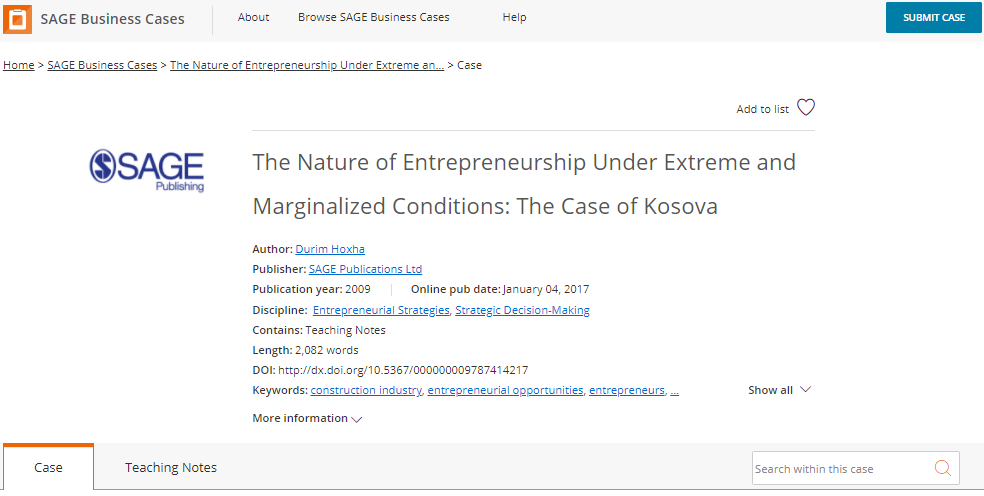 On any case page, click the Add to list button.
When the pop-up window appears, choose an existing list to add your case to, or create a new list.
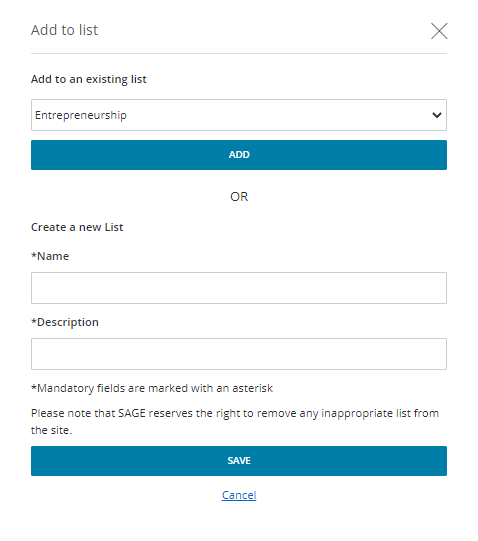 When logged in to your Profile, you can add cases to My Lists in order to save items of interest for later.
Managing lists
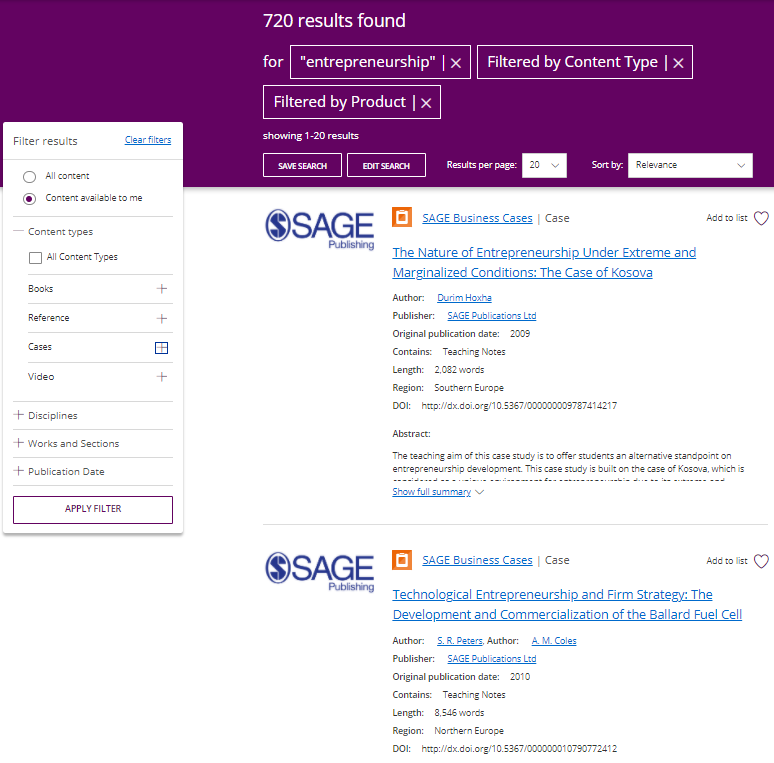 You can also add a case to a list from your search results page.
Managing your Profile
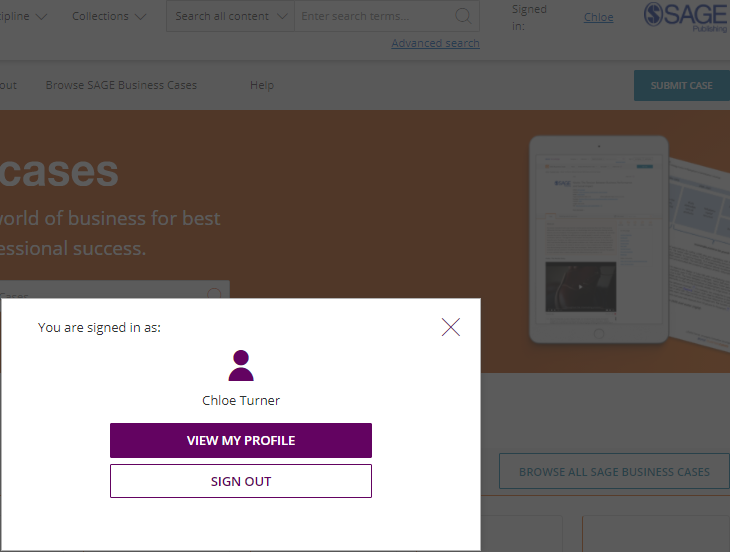 When you are signed in, you can access your lists and saved searches by clicking on your name at the top-right of any page.
Select View my profile to edit your profile details, and view and edit your saved searches and lists.
Managing your Profile
Toggle between your profile areas
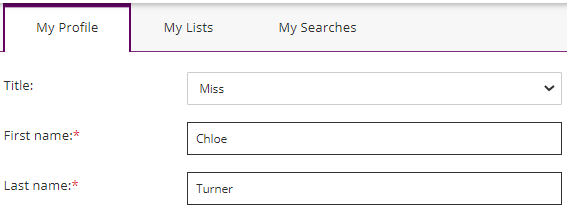 My Lists
My Searches
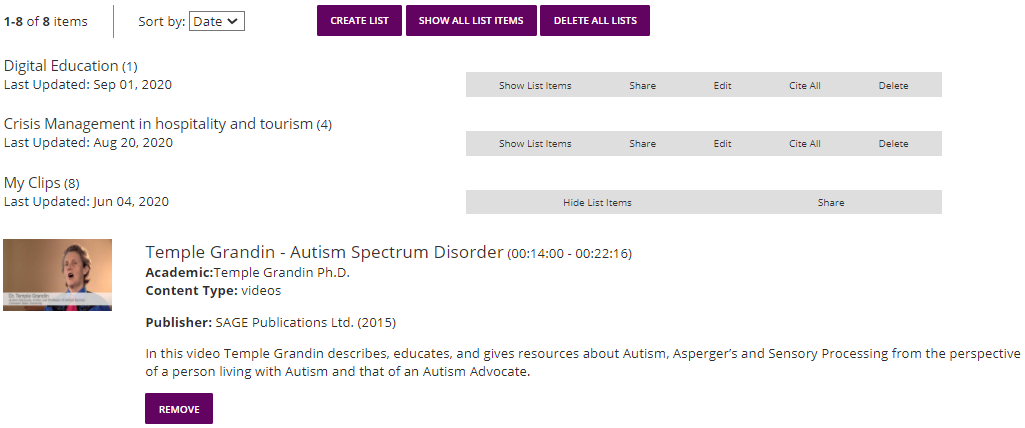 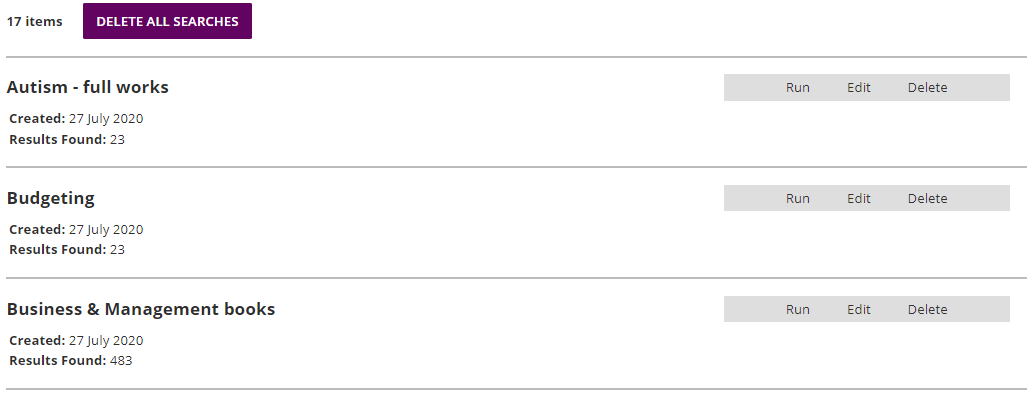 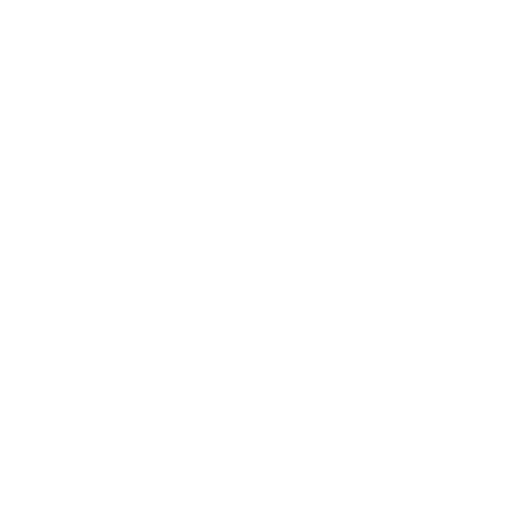 Applying your learning
Create a free profile on SAGE Business Cases from any page of the platform

Save a search based upon a current assignment or research project

Save one case to My Lists
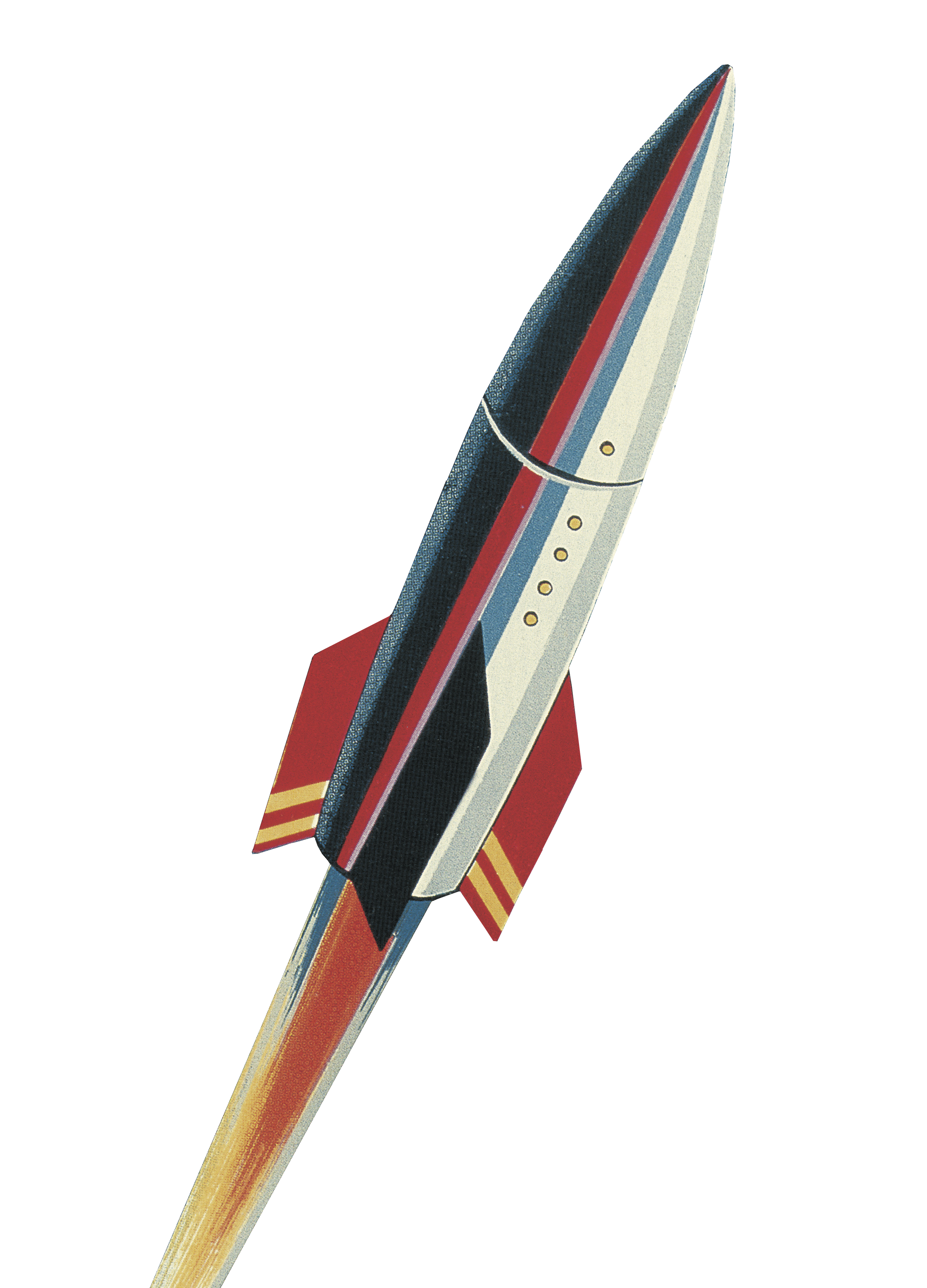 Back to Contents
Accessing teaching notes
Accessing teaching notes
To access the teaching notes, teachers will need to create a profile, if they haven’t already, on the SAGE Business Cases platform.
Accessing teaching notes
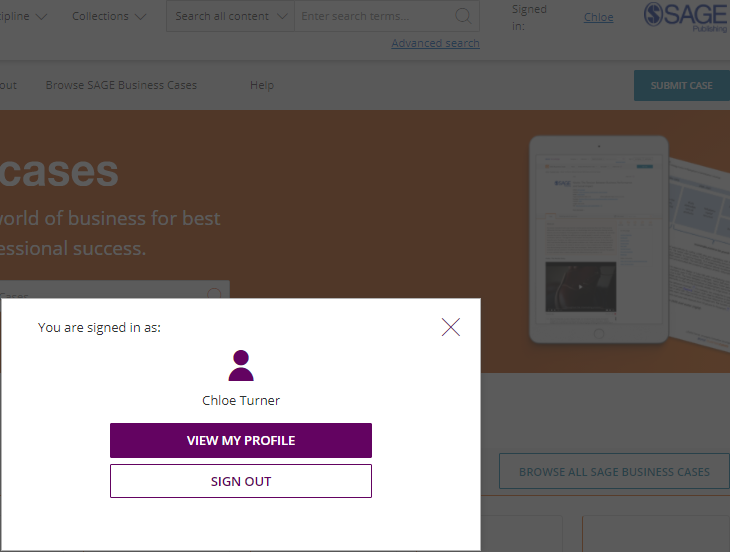 When you are signed in, you can access your profile information by clicking on your name at the top-right of any page.
Select View my profile to edit your profile details
Accessing teaching notes
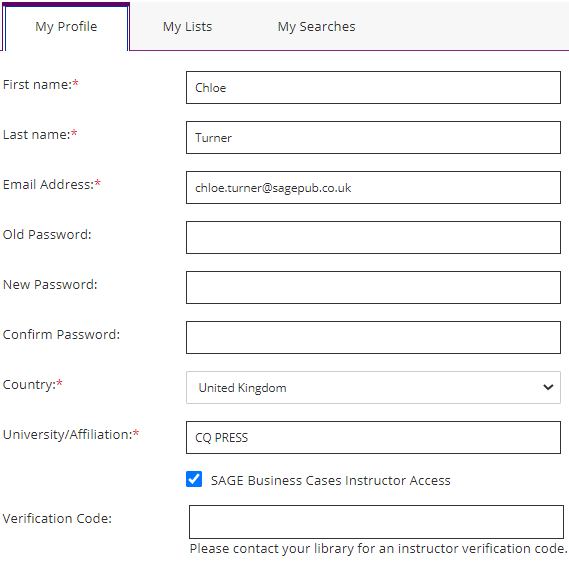 At the bottom of the My Profile section, tick the box called SAGE Business Cases Instructor Access.
A new box will appear called Verification Code. This Verification Code is a password set up by your library staff, so should be available if you contact them. Enter the code, and click Save.
Accessing teaching notes
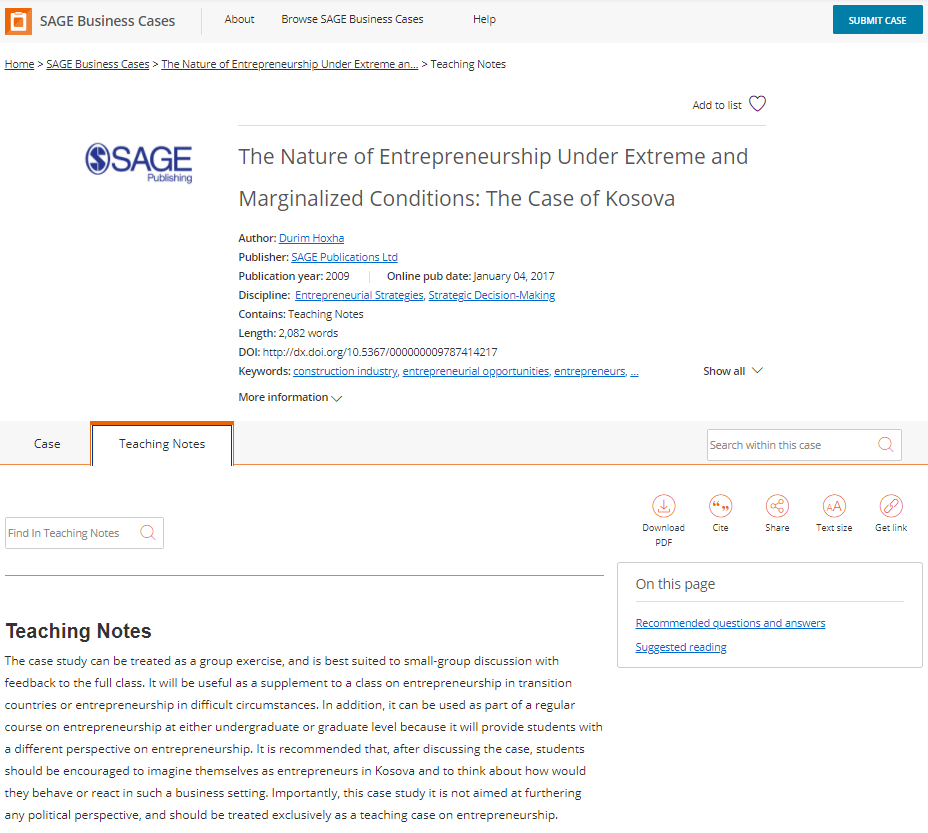 Go back to the case page, and you will now be able to access the teaching notes for your case by clicking on the Teaching Notes tab.
Want to learn more?
Explore more of our training resources here.
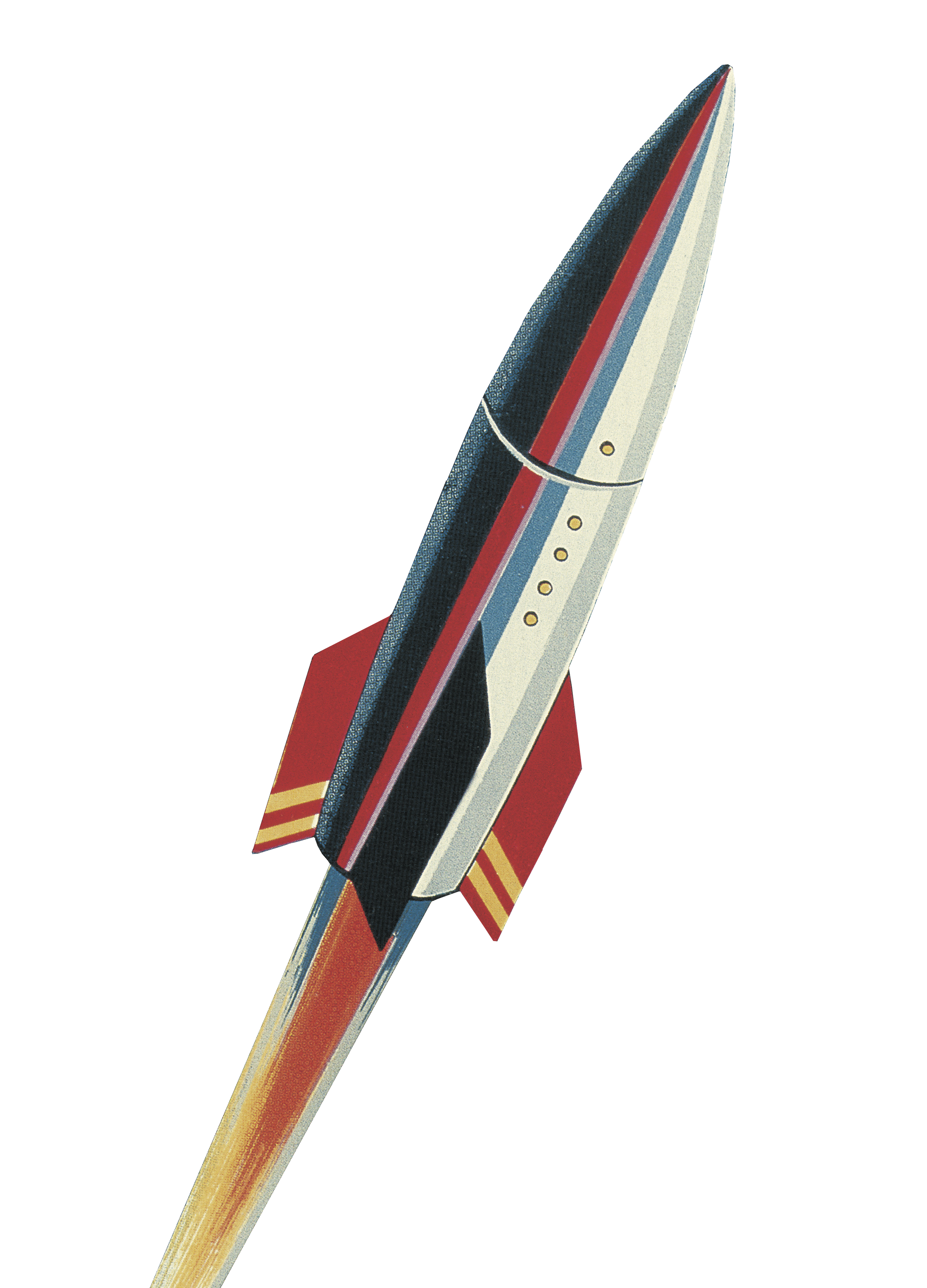 Back to Contents
Thank you for watching!